Многоугольники
Многоугольник и его элементы
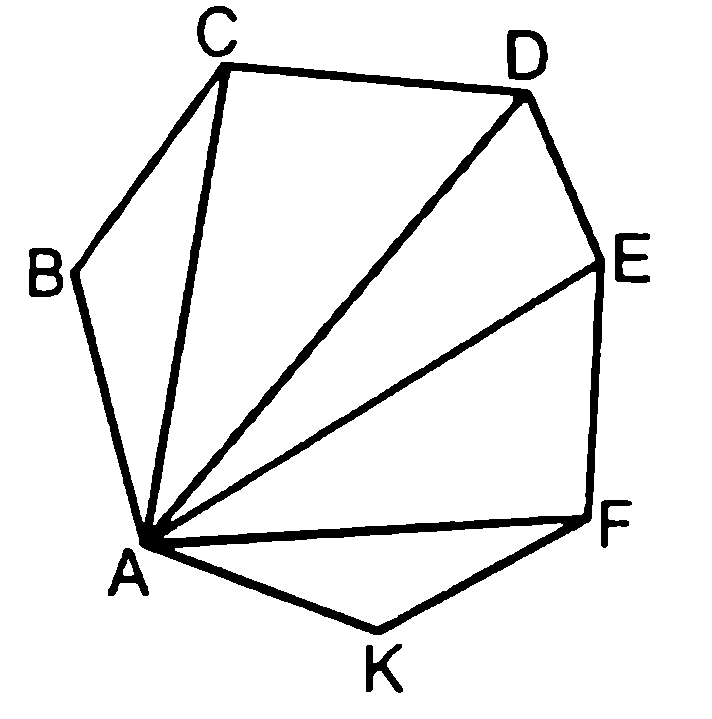 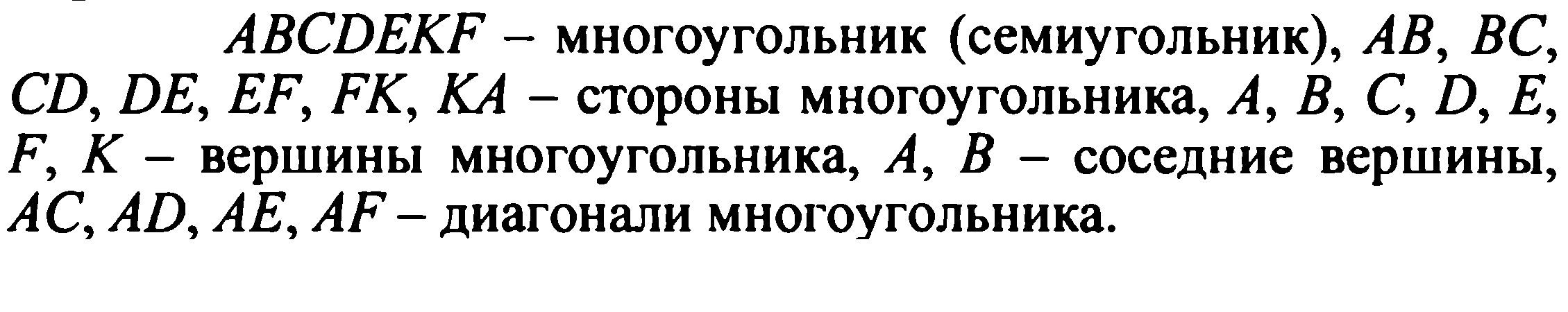 Пример фигуры, которая не является многоугольником
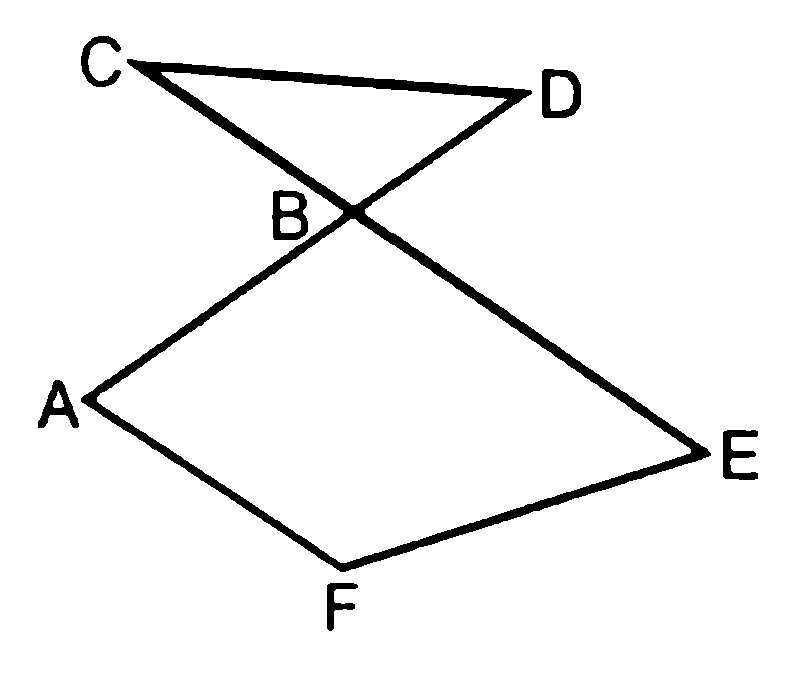 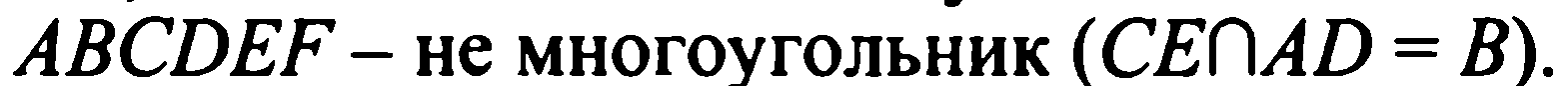 Внутренняя и внешняя области многоугольника
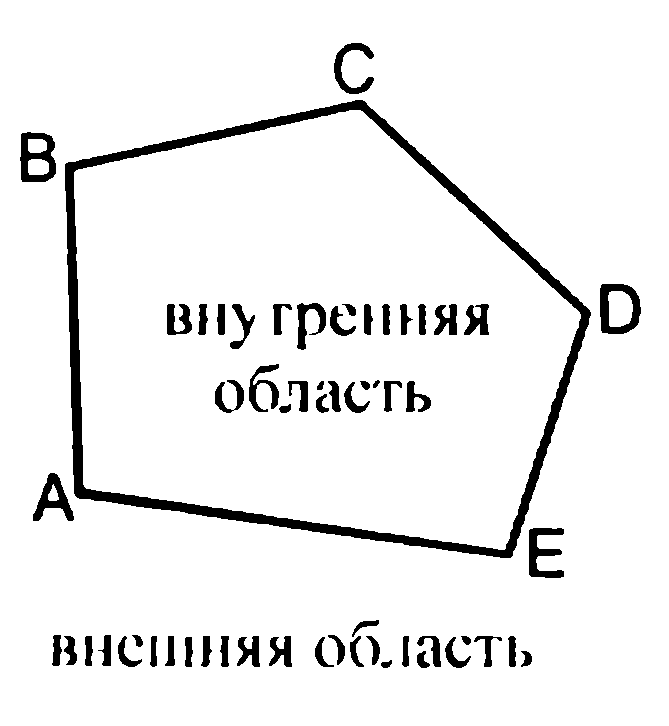 Выпуклый многоугольник
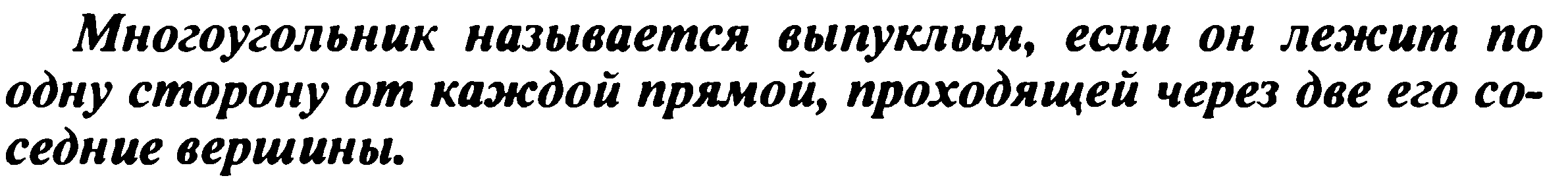 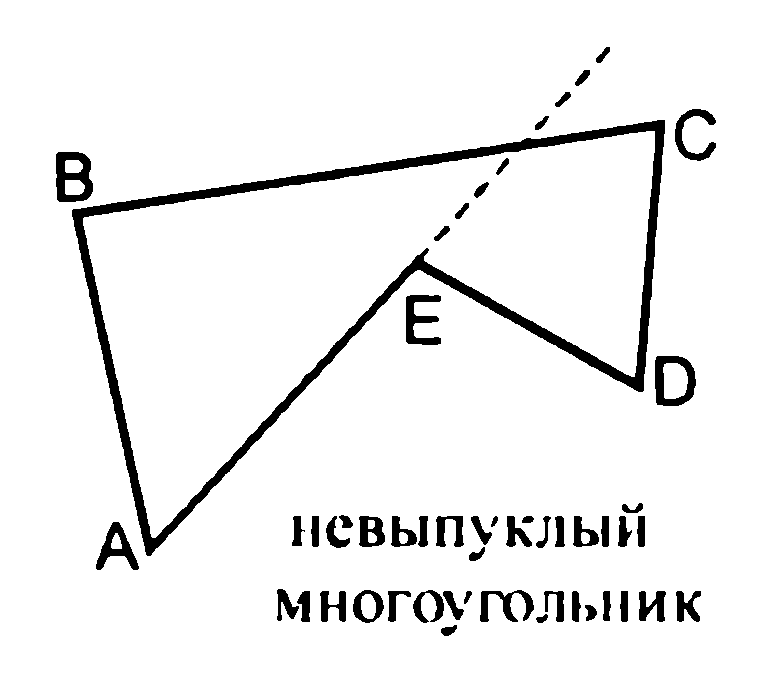 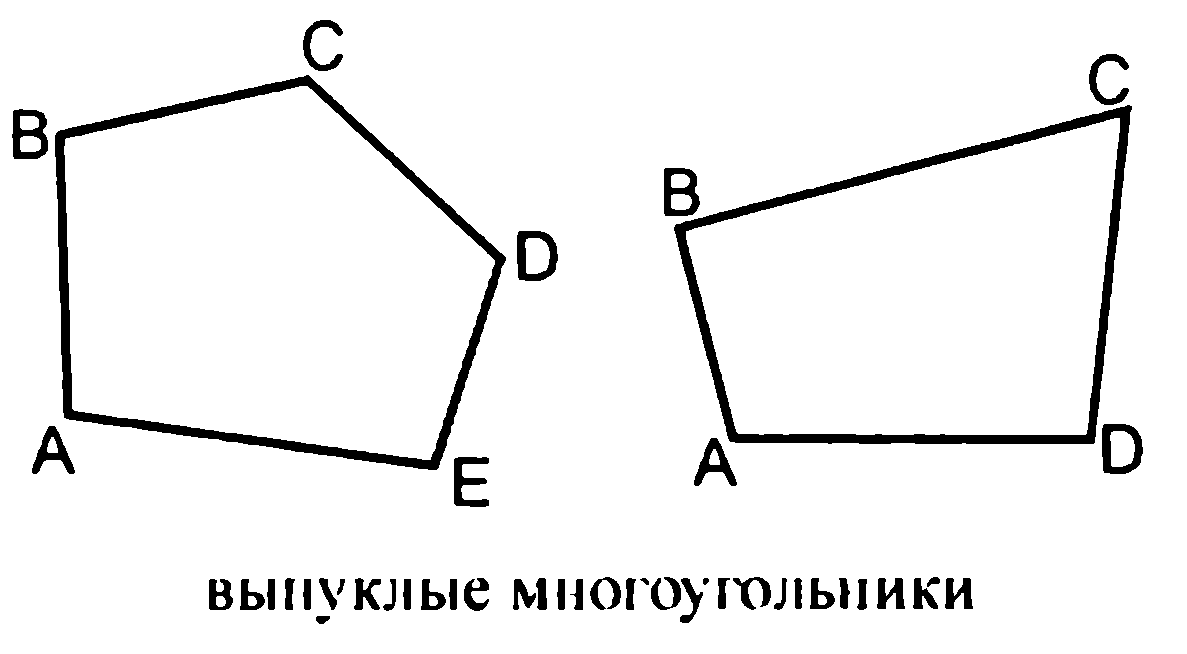 Ответьте на вопросы
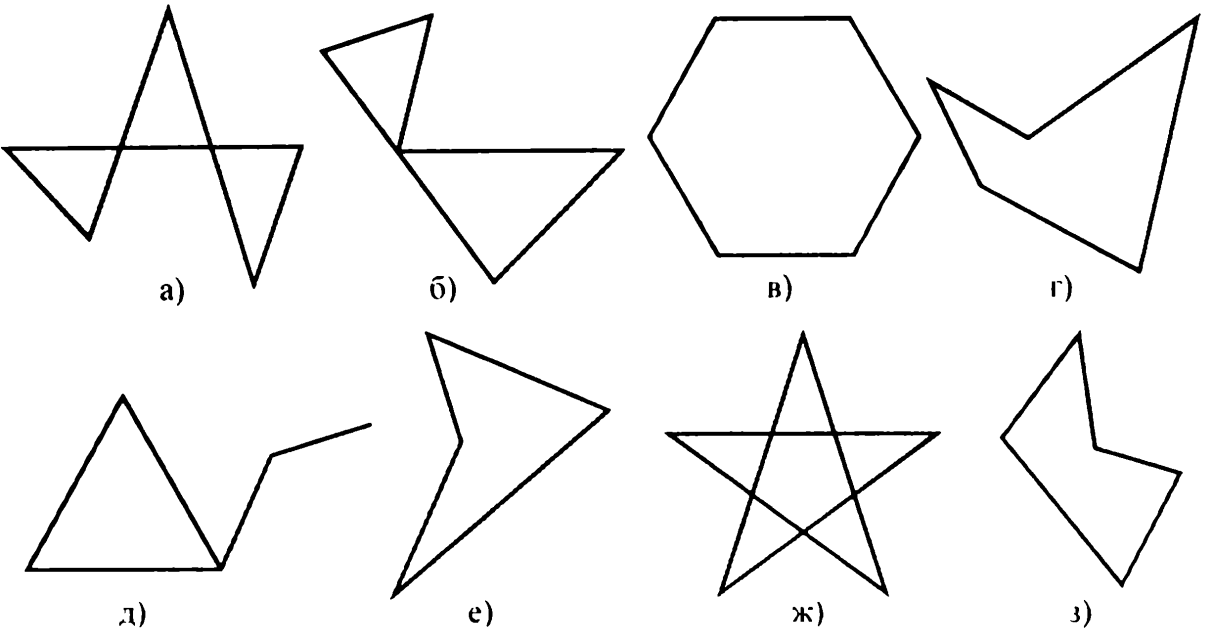 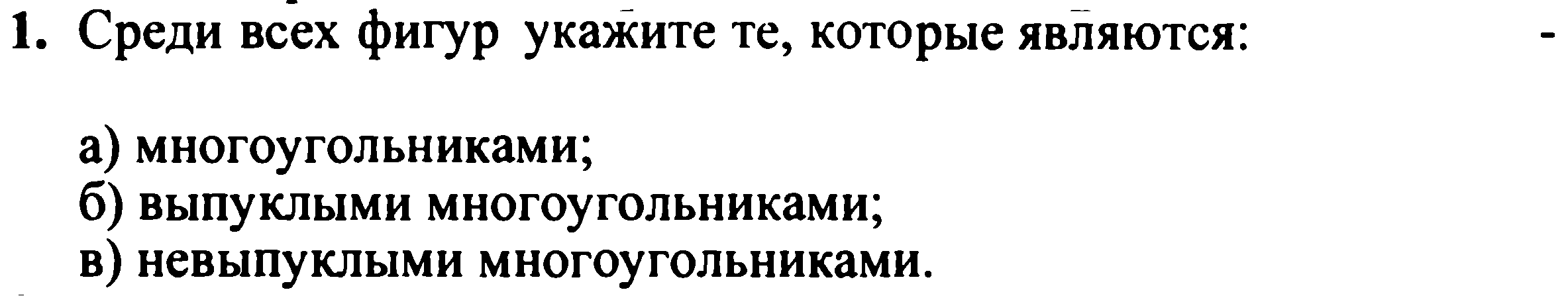 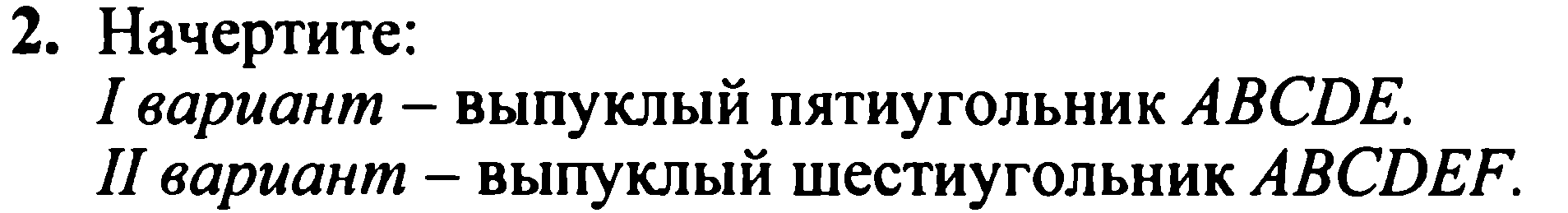 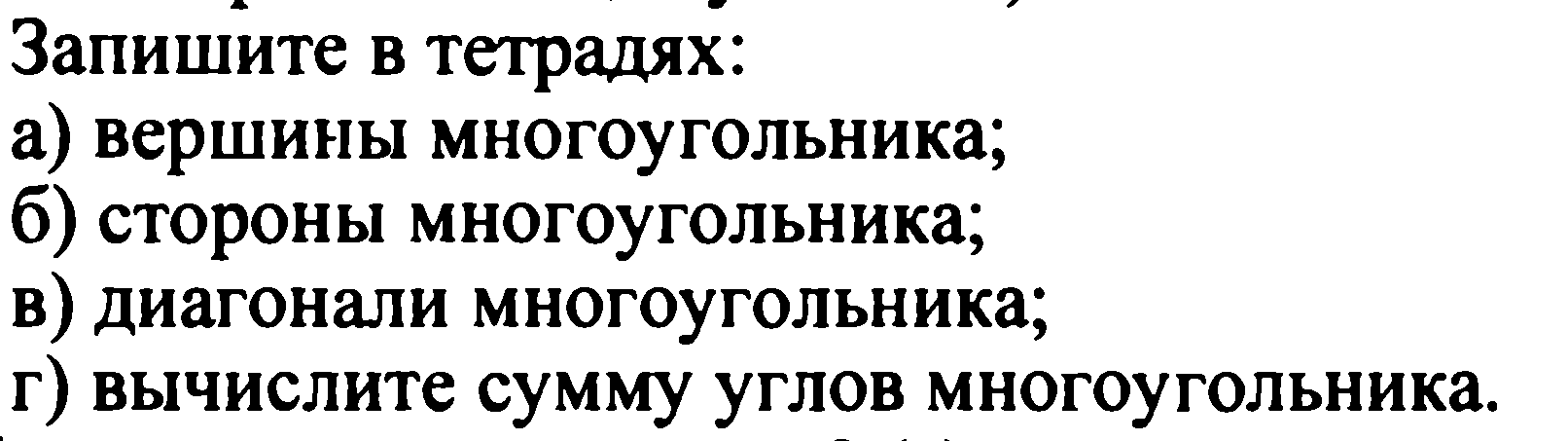 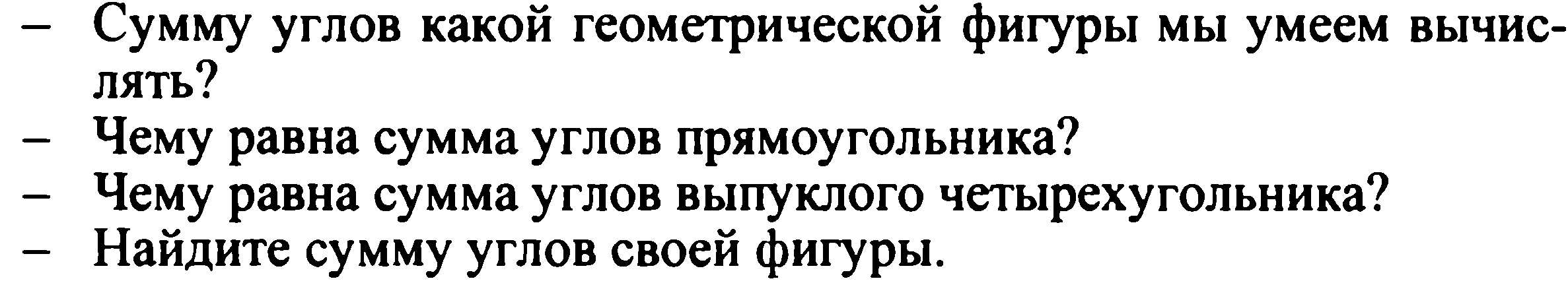 №1.
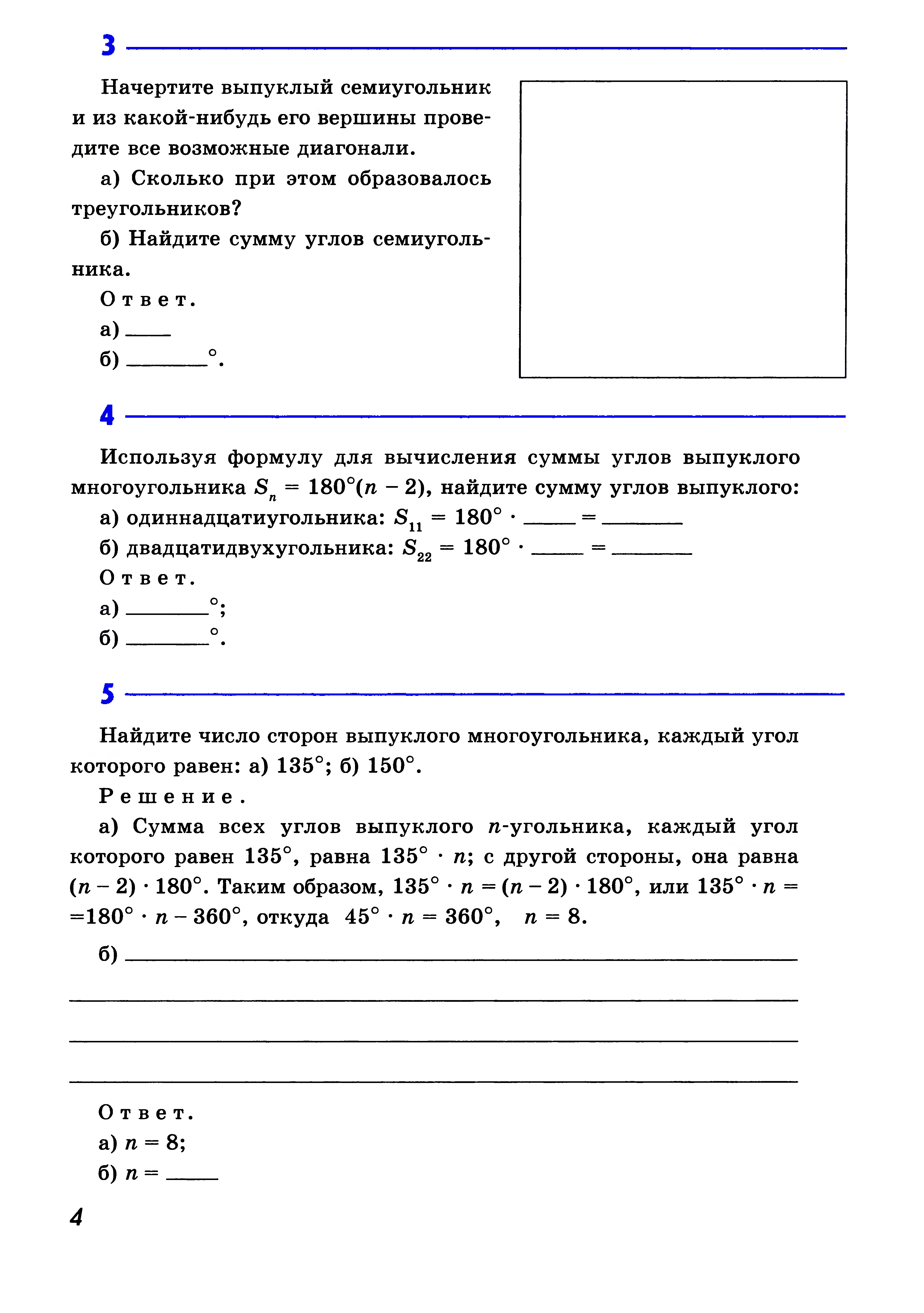 Сумма углов выпуклого n-угольника
180˚ ∙ (n ‒ 2)
№2.
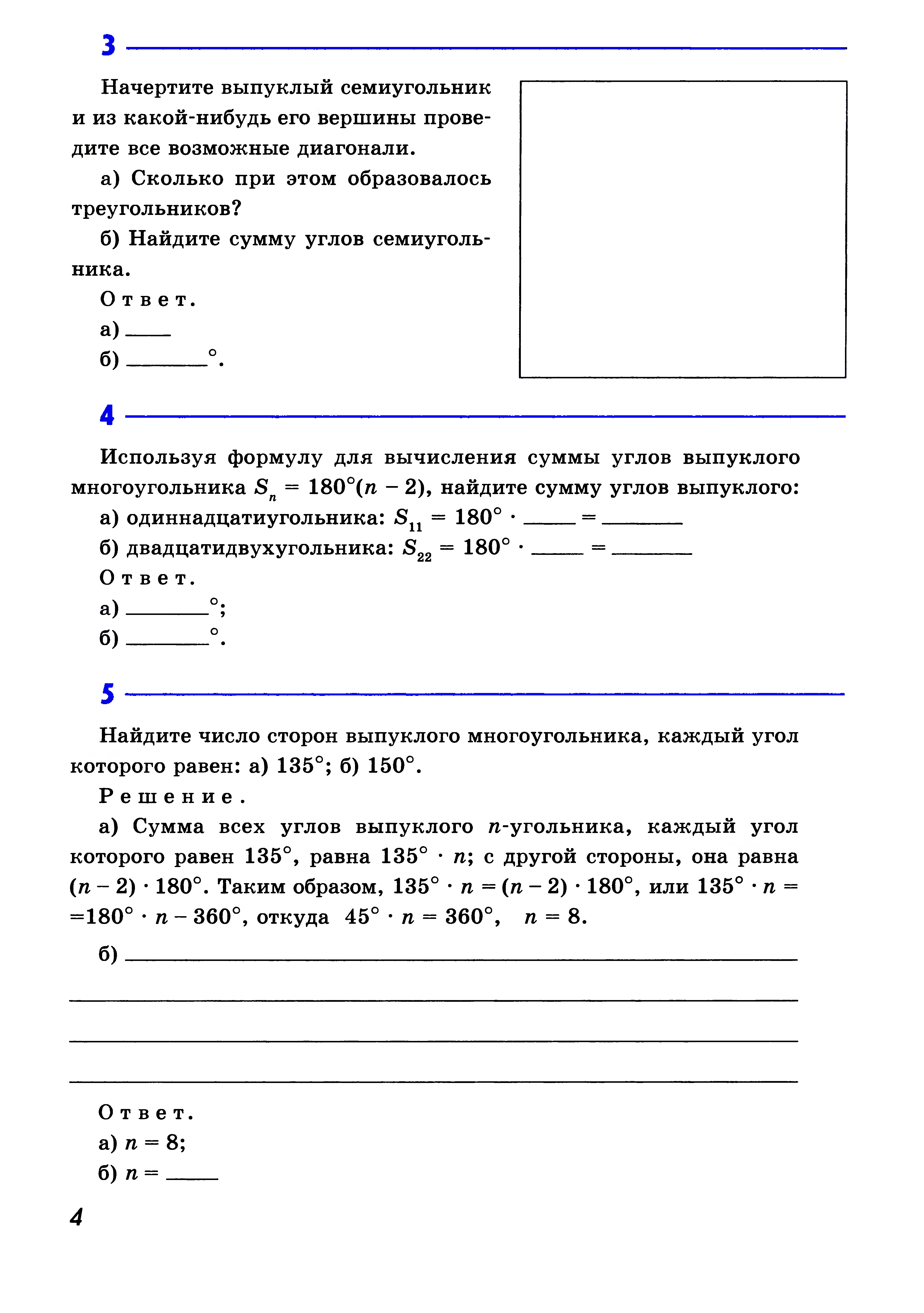 №364 (в).
№365 (а).
№3.
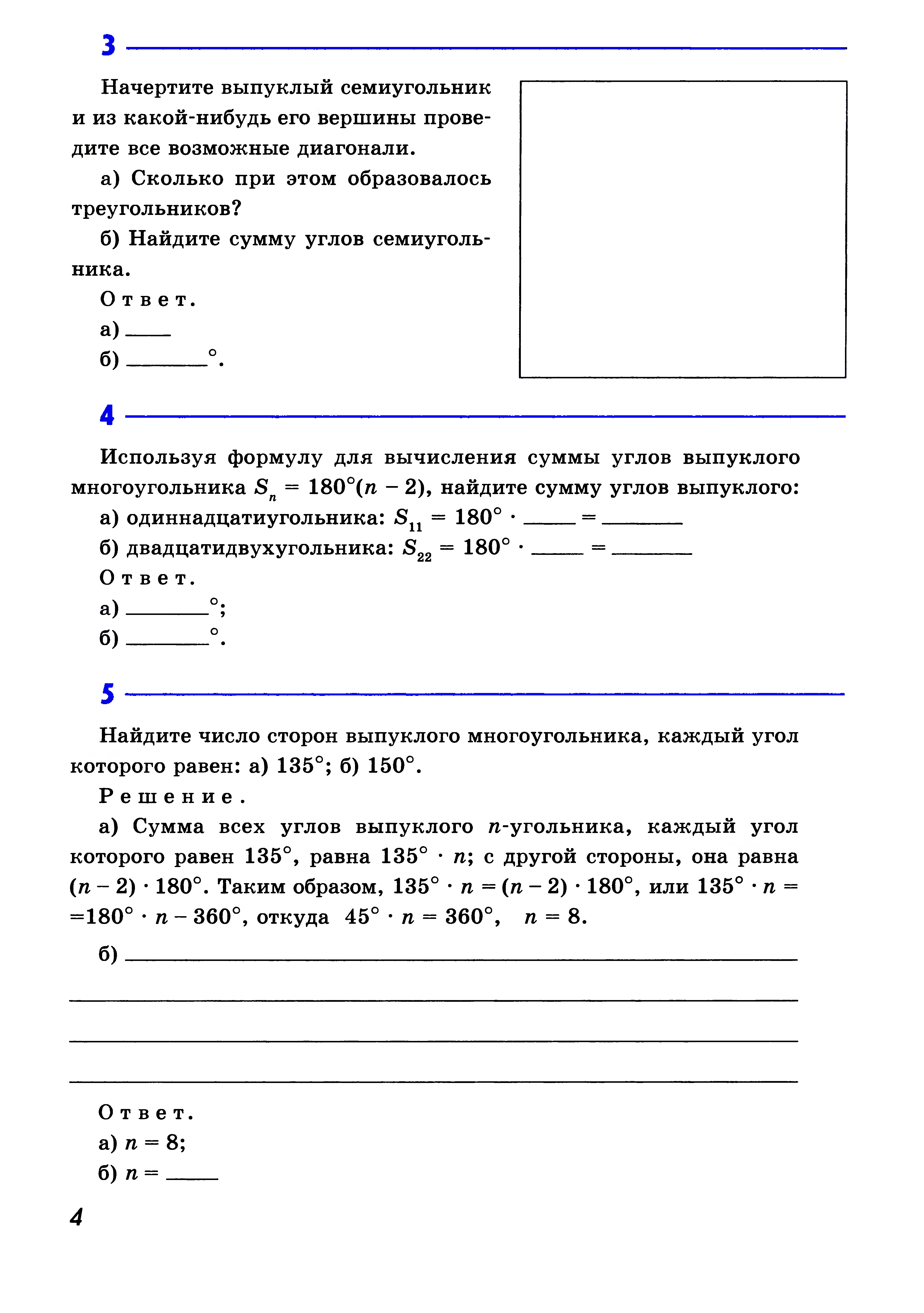 №4.
№367.
№5.
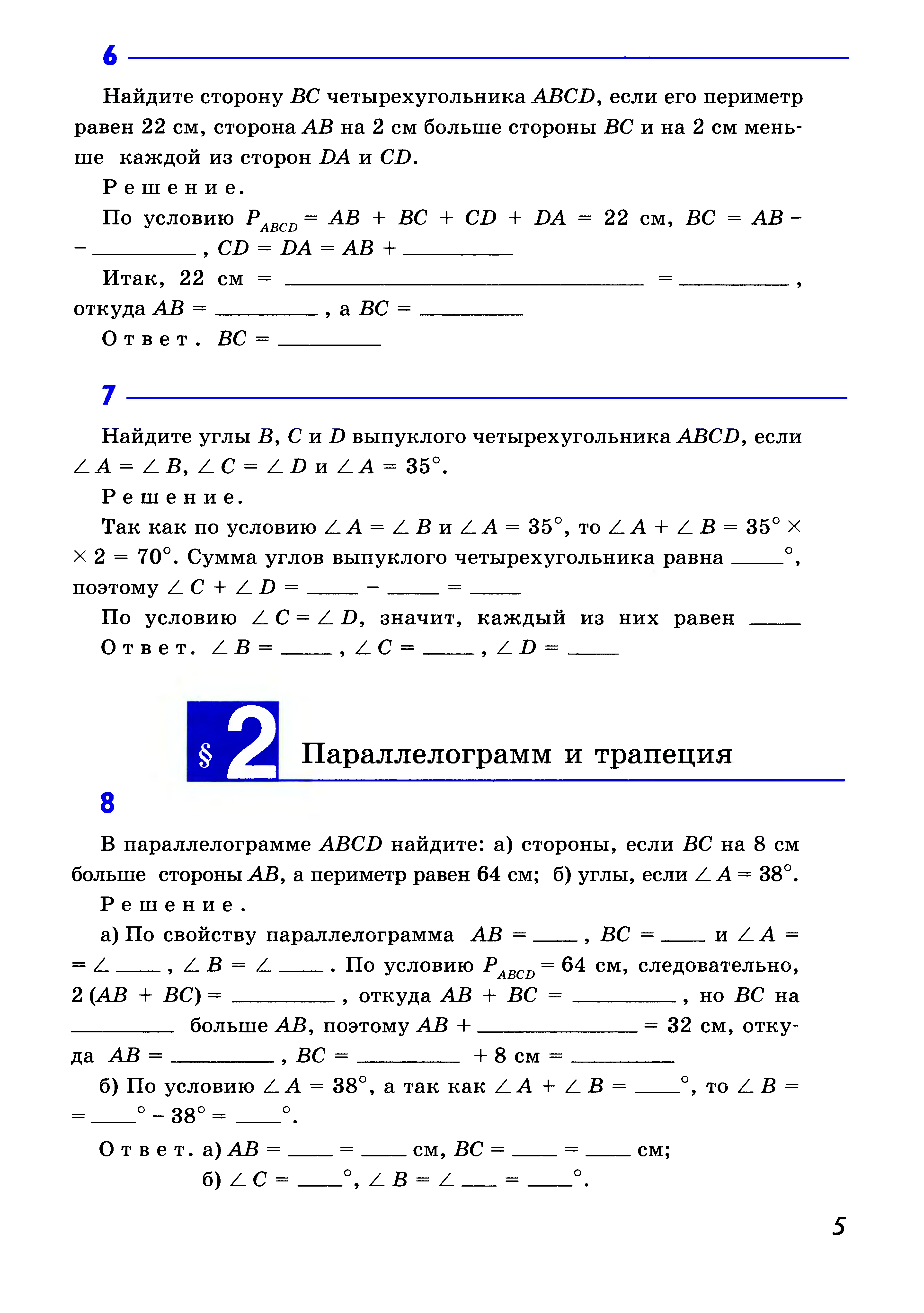 Домашнее задание
П. 39-41
№364(б)
№365(б,в)
№366